Magnetic field lines
Magnetism and Electromagnetism
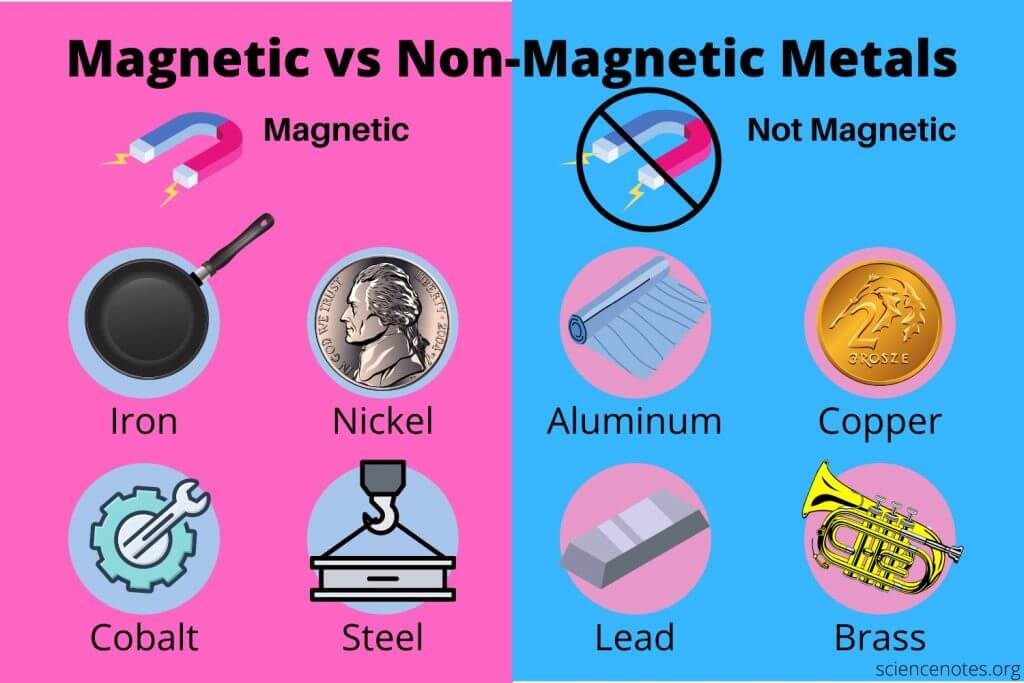 Magnetic materials
Always attract to magnets

Do not repel
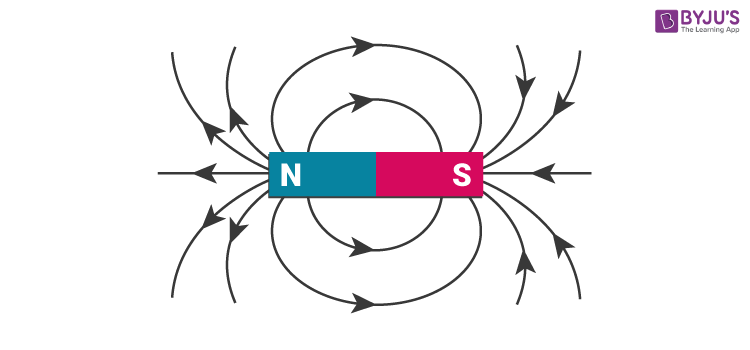 Permanent magnets have a north and south pole
Cobalt, iron, steel. Nickel – magnetic materials
Permanent magnets produce a magnetic field 

Magnetic field is strongest at the poles

Closer together magnetic field lines –stronger the magnet
Magnetic material
Magnetic material not magnetised as no magnetic near
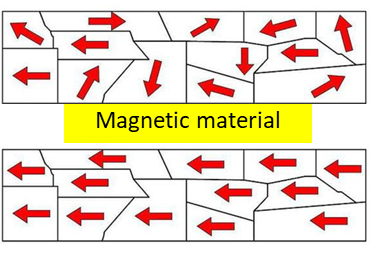 Magnetic material becomes induced because next to a magnetic field
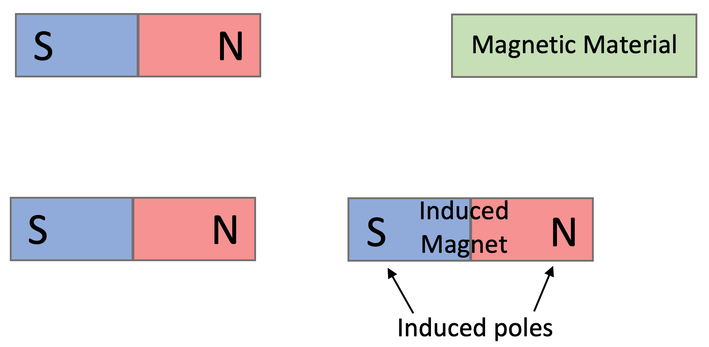 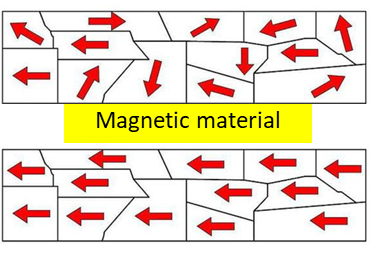 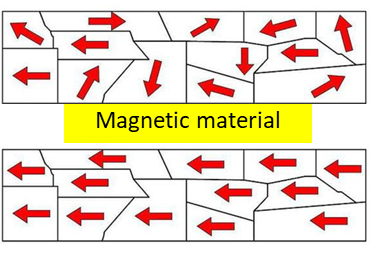 Magnetic material no longer induced as no longer in a magnetic field
unlike poles attract
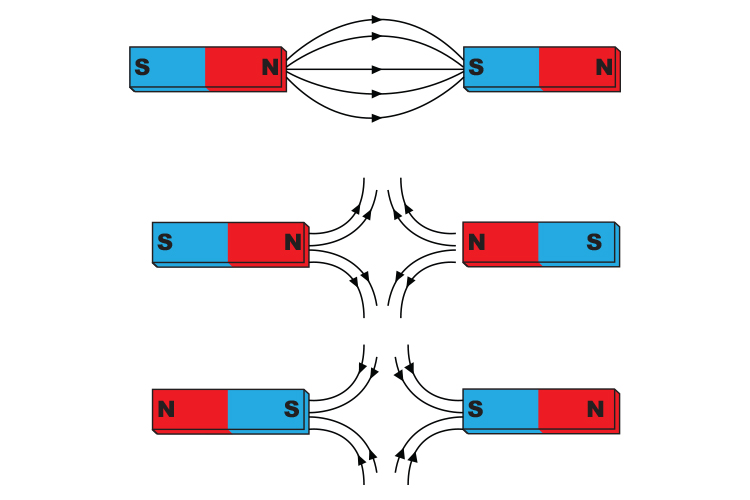 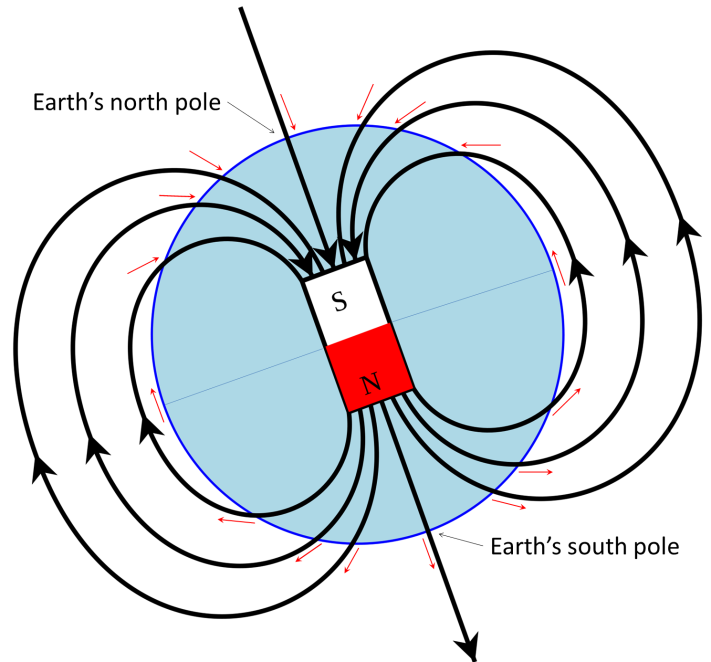 Like poles repel
Earth has it’s own magnetic field – this allows compasses to work
Be able to draw these diagrams
Electromagnetism
Magnetic field lines
Right hand rule
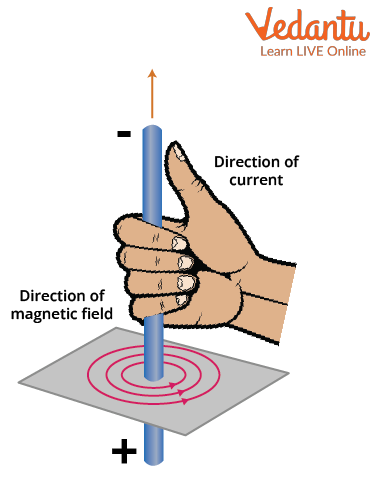 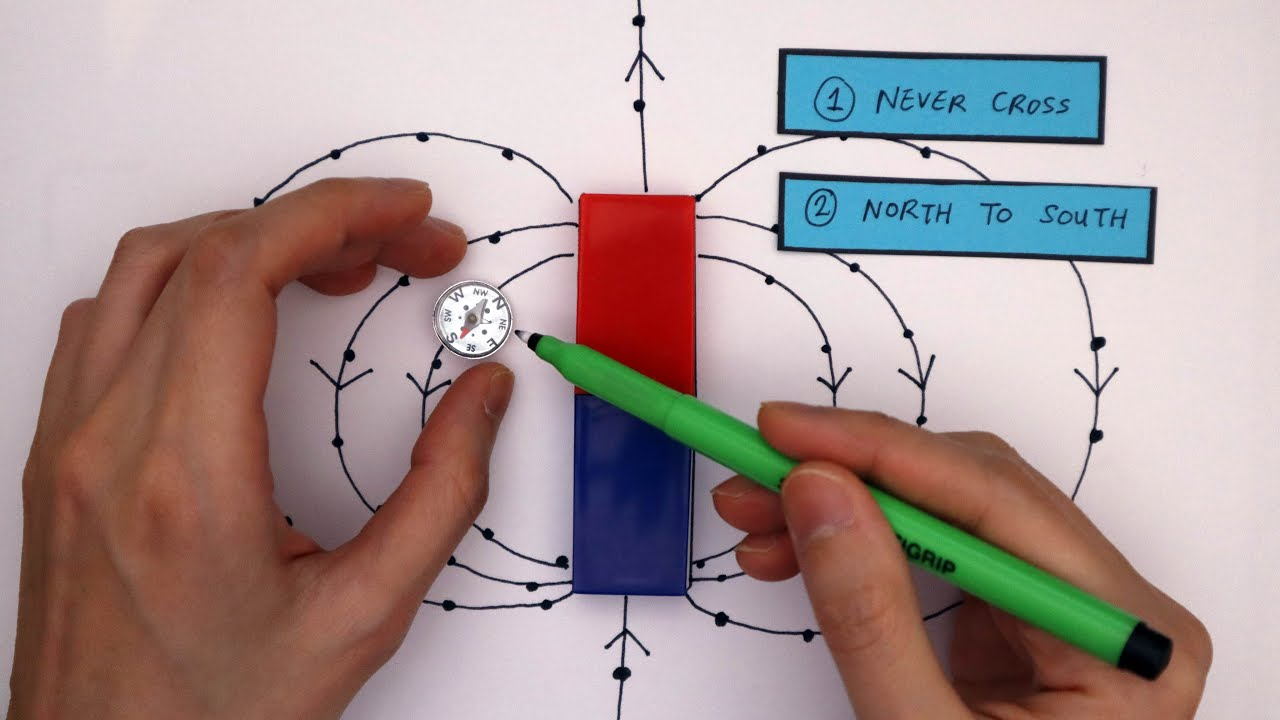 6 mark Q plotting compass
Magnetic field created if a current flows through an electrical wire

Reversing the current, reverses the magnetic field
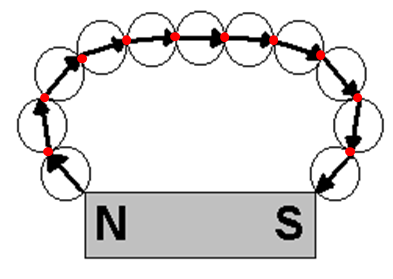 Iron filings also show field
2
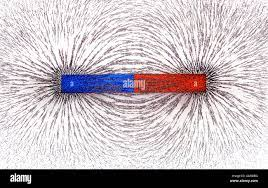 1
Solenoid is a coiled wire
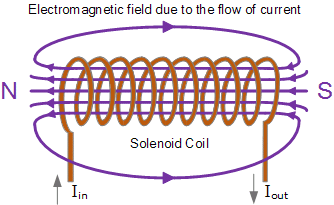 Place the plotting compass next to the magnet (e.g. 1)
Where the arrow points – draw a dot (red dot)
Move the compass so that the end of the arrow is at the dot (e.g. 2) and draw a new dot at the end of the new arrow point – repeat until you reach the other pole. 
Join the lines and place arrows on the lines to show direction of field
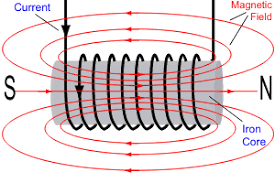 Electromagnet is a solenoid with an iron core
Increase magnetic field around electromagnet
Increase current
Use an iron core 
Increase number of coils
Current on
Magnetic field around coils
Iron core becomes magnetised
When a wire with a current is placed 90o in a magnetic field, a force is exerted which will move the wire
The motor effect
Flemings Left hand Rule
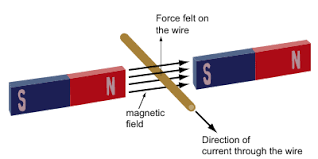 Force moves wire up
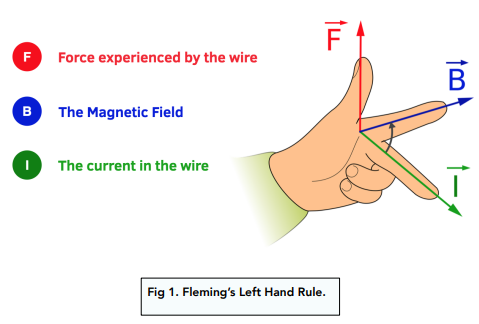 Magnetic field
Direction of current
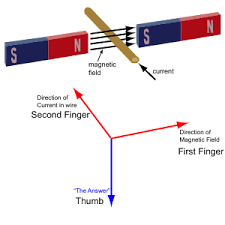 Reverse the current, causes the wire to move in the opposite direction
Direction of current
Magnetic field
Force moves wire down
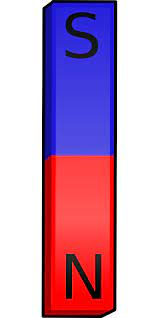 Reverse the magnetic field, causes the wire to move in the opposite direction
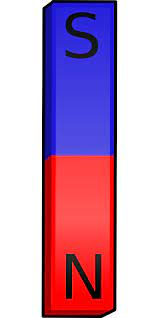 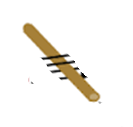 Magnetic field
Direction of current
Force moves wire down
Because the coil wire is pushed up at one side and down at the other, it will continuously rotate
Increase motor
Increase current
More turns on coils
Increasing magnetic flux density
Current carrying coil rotates in a magnetic field
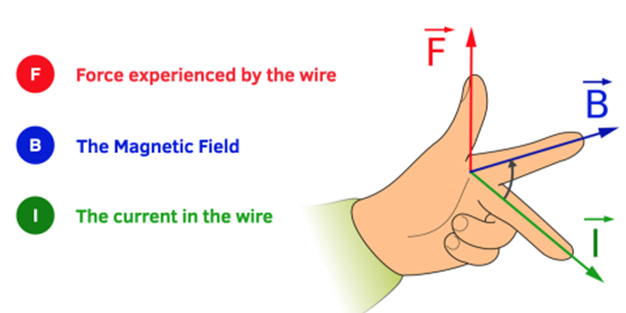 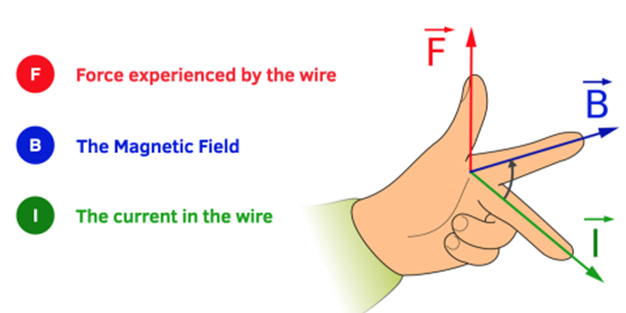 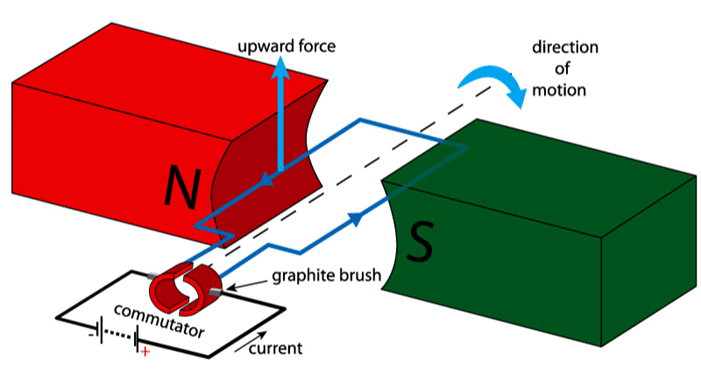 B
F
Wire side at the north pole is forced up
Wire side at the north pole is forced down

The current has been revered on the south side
Slip ring is used so that wires will not tangle
Force (N)
Magnetic flux density – strength of magnetic field (T, tesla)
Current (A)
Length (m)
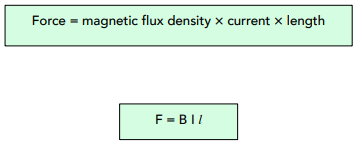 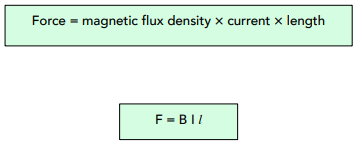